Connecticut Height Modernization2010
Thomas H Meyer (UConn)
Robert Baron (CT DOT)
Darek Massalski (CT DOT)
Kazi Arifuzzaman (UConn)
1
Overview
Goal: to assess the accuracy of GEOID03 and GEOID09 in Connecticut
Means: how well do GPS-determined orthometric heights compare with NAVD 88 published heights
2
Markers
70 markers
22 class A
10 class B
11 class C
2 class D
25 transfers
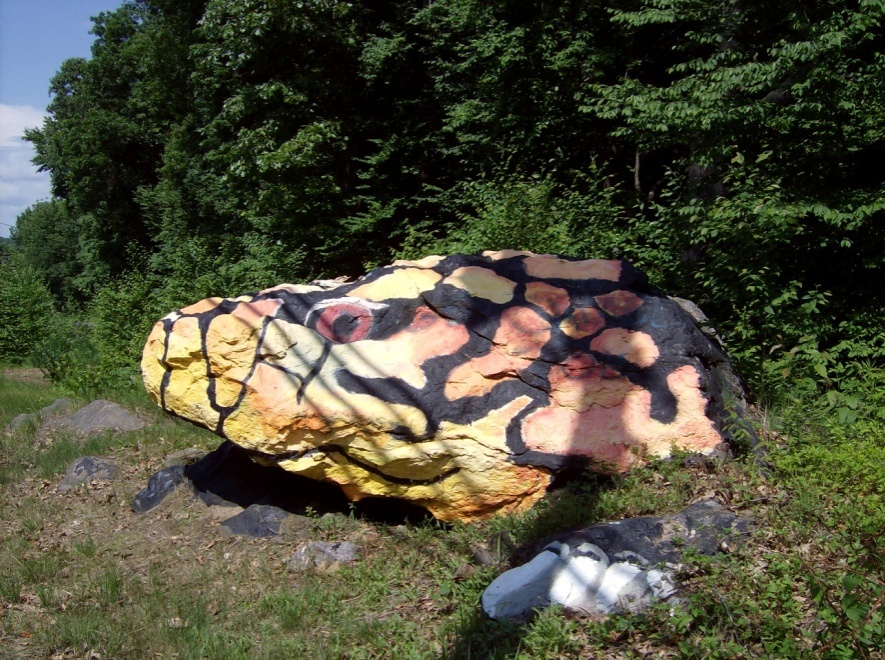 3
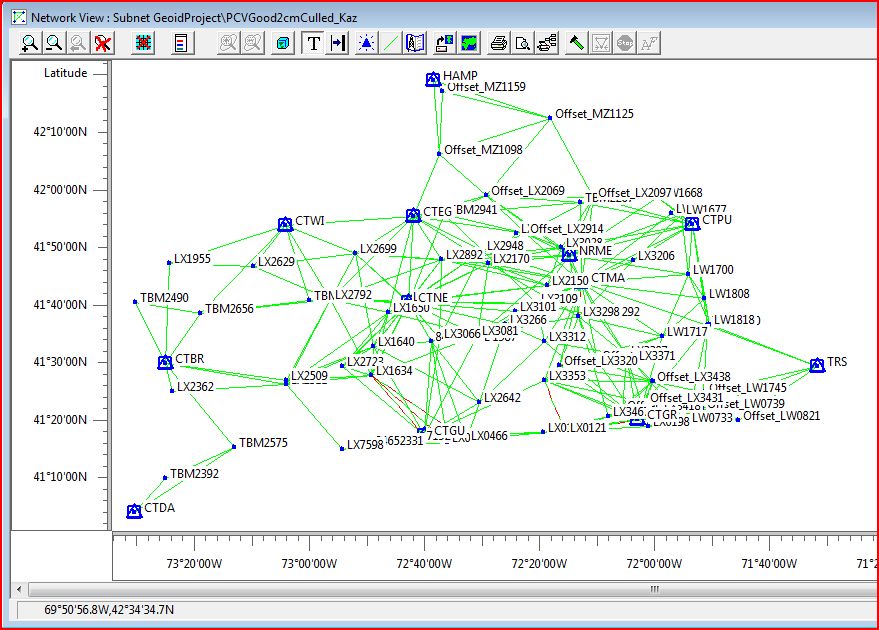 4
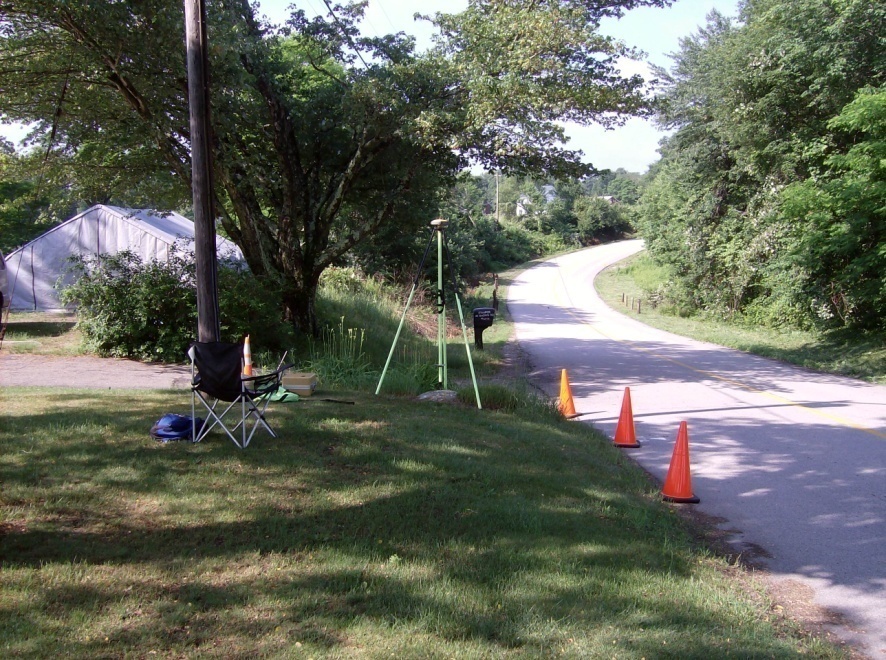 Occupations
2007-2008
Summer, Fall
Only First-Order bench marks
At least three occupations per mark
4 hour duration
Re-level range pole each hour
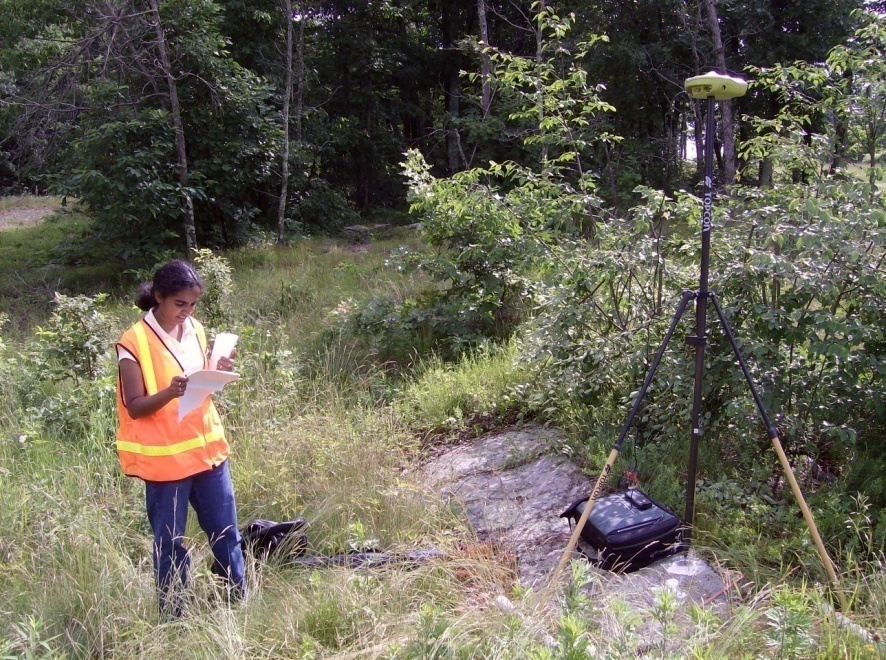 5
GPS Equipment
Receivers
UConn
TOPCON HipPer Lite+ (internal)
Javad Legacy (LegAnt)
Odyssey (internal)
CTDOT
Trimble 5700 (Zephyr)
2-m, fixed-height tripods
6
GPS Processing
Pinnacle and OPUS
RINEX v.2
IGS precise ephemerides
NGS guidelines
CORS for control (no benchmarks)
7
Checks
Pinnacle vectors against CORS inversed vectors
None statistically different (95%)
Pinnacle and OPUS
Compare ellipsoid heights
Different differencing kernels
8
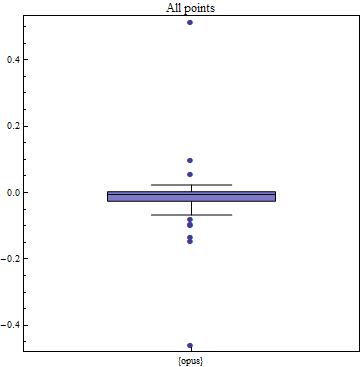 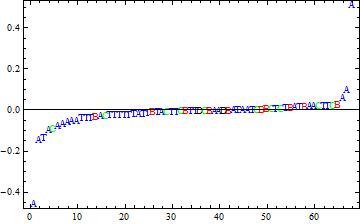 Pinnacle h – OPUS h
Box-whisker plot
Letters/colors indicate stability classes
Dots indicate outliers.
9
Pinnacle – OPUS no outliers
Error-bar plot
Frequency histogram
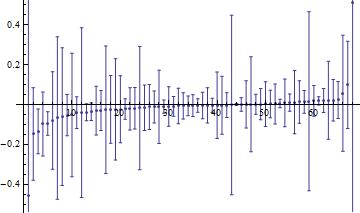 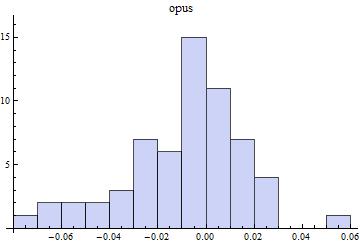 10
Conclusion
Pinnacle seems to be producing ellipsoid heights that are consistent with PAGES
11
Networks
NGS specifications
No “bad” vectors
All vectors, including substandard
No phase-center variation correction
12
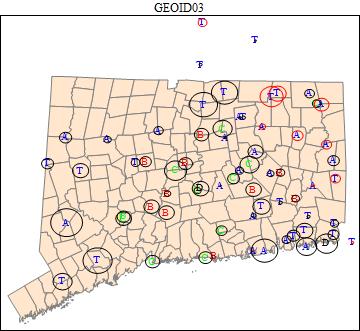 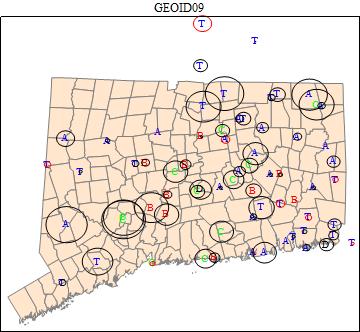 Marker Locations
Letter indicates stability class. Circles indicate stdev (1-s) of HG03 and HG09. Black: too low; red: too high.
13
General Results
HG03 – H88 and HG09 – H88
Box-whisker plots
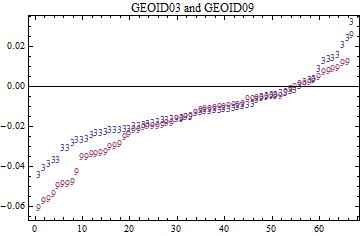 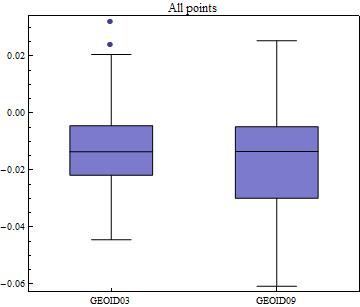 14
Frequency Histogram
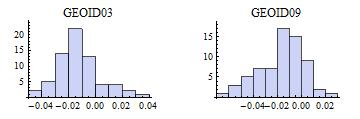 15
By Stability Class
Class A and transfers the same.
Others indicate settling.
16
Residual Trend Analysis
Normalize eastings and northings
(-1, 1), unit variance
Fit a plane through differences
Constant terms (These are consistent with Tranes et al. [2007])
GEOID03: -0.012 m (significant (99%) )
GEOID09: -0.017 m (significant (99%) )
Slope terms
GEOID03: significant (99%)
GEOID09: not significant (99%)
17
Conclusions
GEOID03 and GEOID09 are accurate at their stated levels in CT
GEOID09 out-performed GEOID03
HG03 and HG09 too low by about 1 cm
Subsidence
Re-observe the bench marks
No “correction surface” warranted
18
Thomas.meyer@uconn.edu
http://www.nre.uconn.edu/Faculty_and_Staff/Meyer.php
19